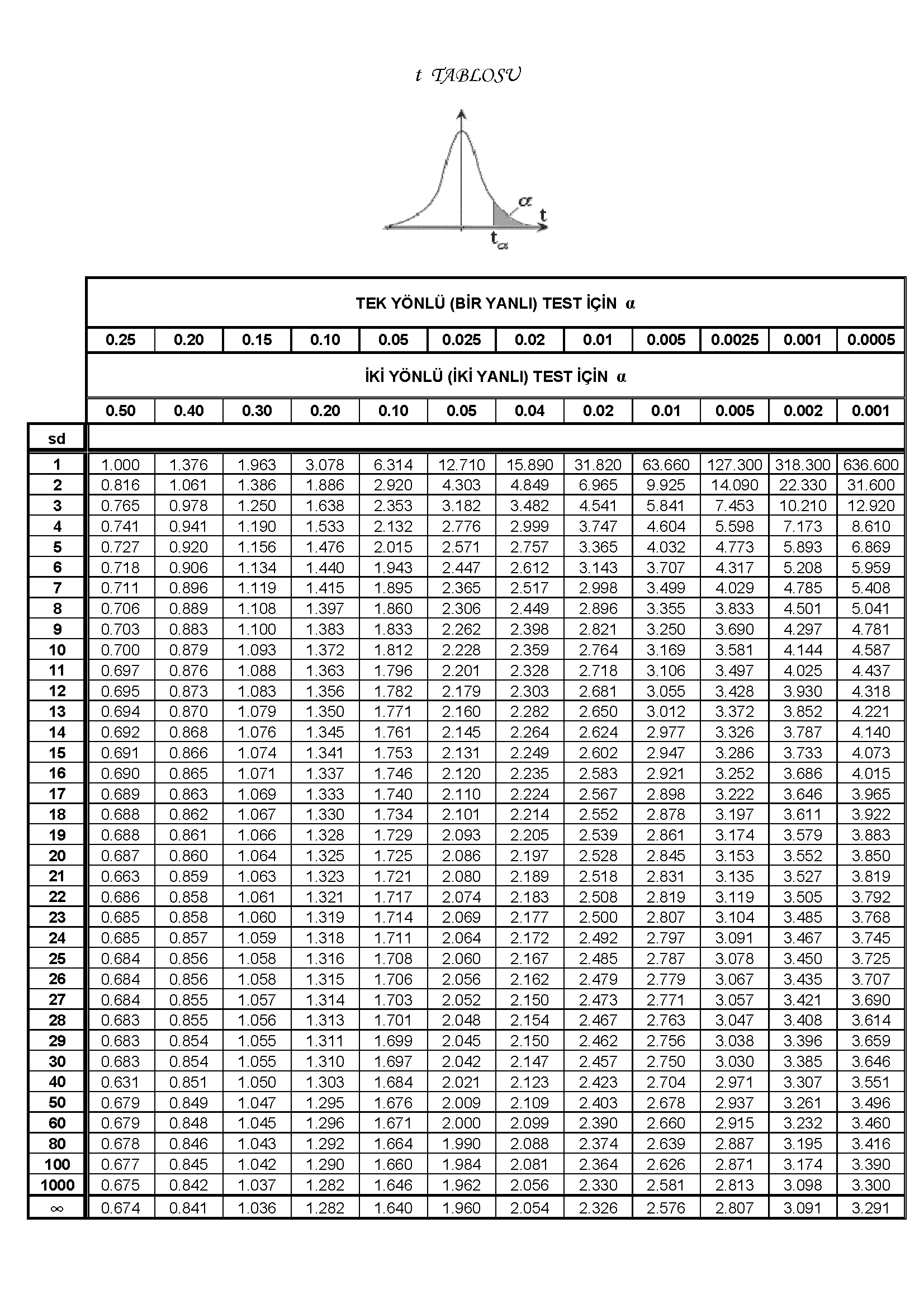 Önemlilik Kontrolü – LSD Testi
LSD’de t cetvel değeri kullanılır. 
Varyans analizinde genellikle % 5 ve % 1 cetvel değerine bakılır.
Örneğimizde işlemler (bakla hatları) için hesaplanan F değeri % 5 olasılıkla önemli çıktığından önemlilik testi % 5 için yapılır.
Önemlilik Kontrolü – LSD Testi
r=denemenin tekrarlama (blok) sayısı
Önemlilik Kontrolü – LSD Testi
Fark
Bakla Hatları
Ortalamalar
LSD
Gruplar
a
11.8
4.2
7.6
Ent 1
a
7.5
11.7
Ent 5
4.2
ab
7.3
4.2
11.5
Ent 4
6.1
abc
4.2
10.3
Ent 2
abcd
8.2
4.2
4.0
Eresen-87
bcd
7.4
Ent 3
cd
6.8
Ent 6
d
4.1
Ent 7
En büyük ortalamadan (11.8) LSD değeri (4.2) çıkarıldığında 7.6 değeri elde edilir. Bu bize bitkide bakla sayısı bakımından 11.8-7.6 adet arasında kalan tüm değerlerin birbirleri ile istatistiksel olarak farksız olduğunu gösterir.
Önemlilik Kontrolü – DUNCAN Testi
DUNCAN Testi
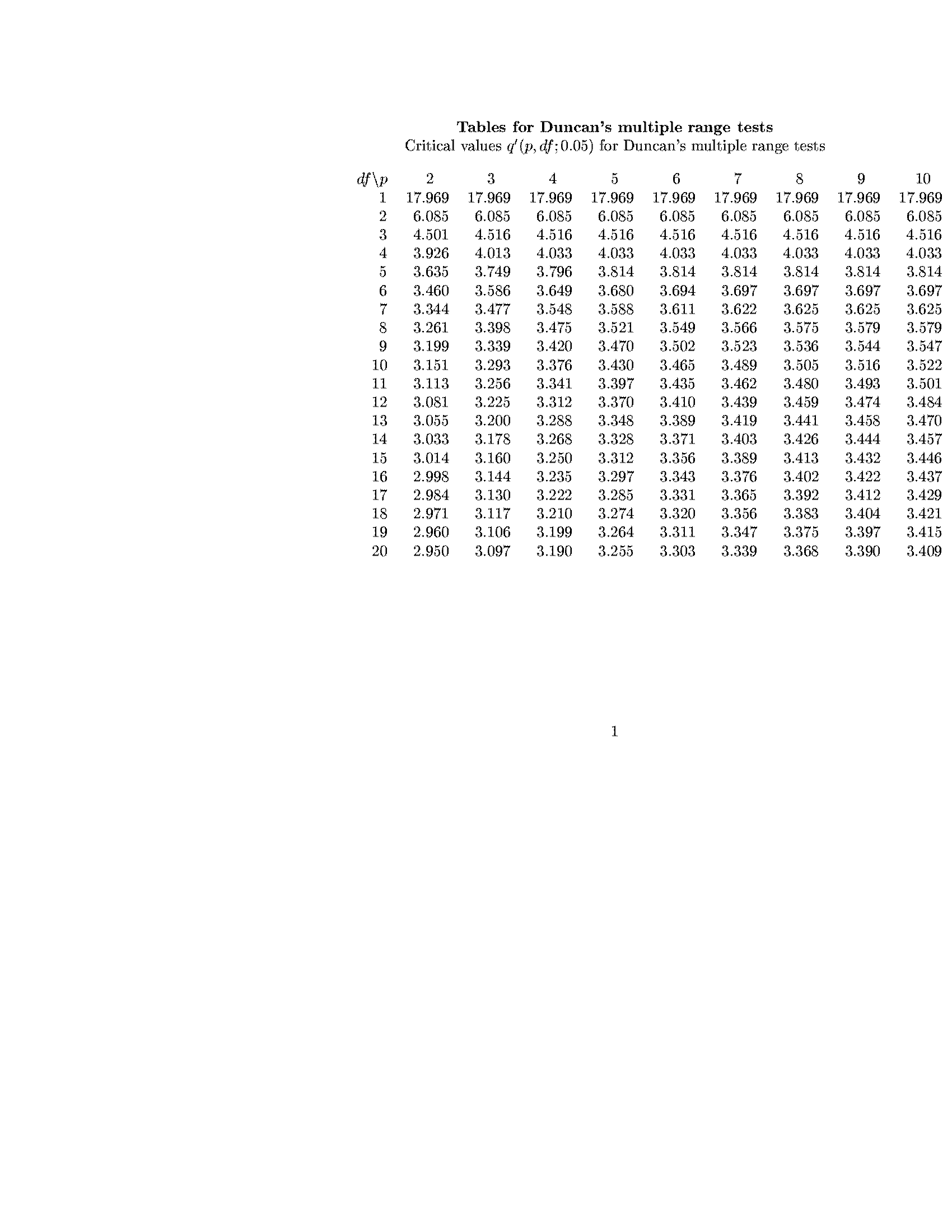 Önemlilik Kontrolü – DUNCAN Testi
Fark
Bakla Hatları
Ortalamalar
Duncan Değeri
Gruplar
a
11.8
4.73
7.07
Ent 1
a
7.01
11.7
Ent 5
4.69
a
6.85
4.65
11.5
Ent 4
5.70
ab
4.60
10.3
Ent 2
abc
8.2
4.51
3.69
Eresen-87
7.4
abc
Ent 3
6.8
bc
Ent 6
c
4.1
Ent 7
LSD daha çok iki işlemi birbiri ile kıyaslamak için kullanılırken, Duncan ikiden fazla işlemi olan ve birbirleri ile kıyaslanması gereken durumlarda tercih edilir.
Denemenin Doğruluk Derecesi (% VK)